FOUNDATION COURSENGO VISIT
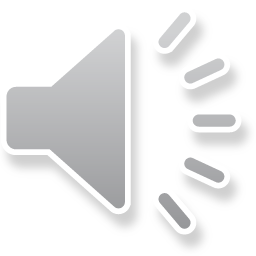 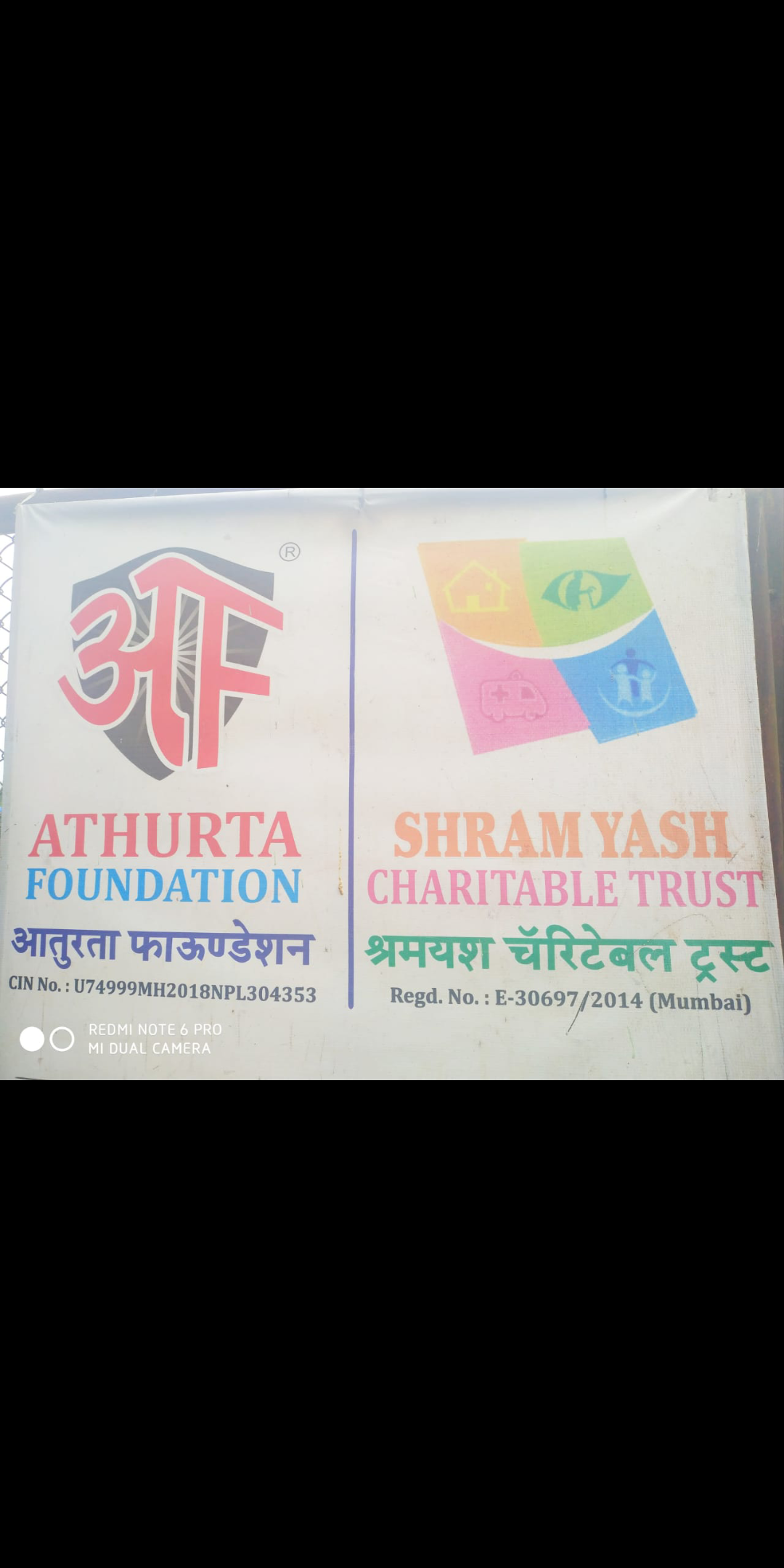 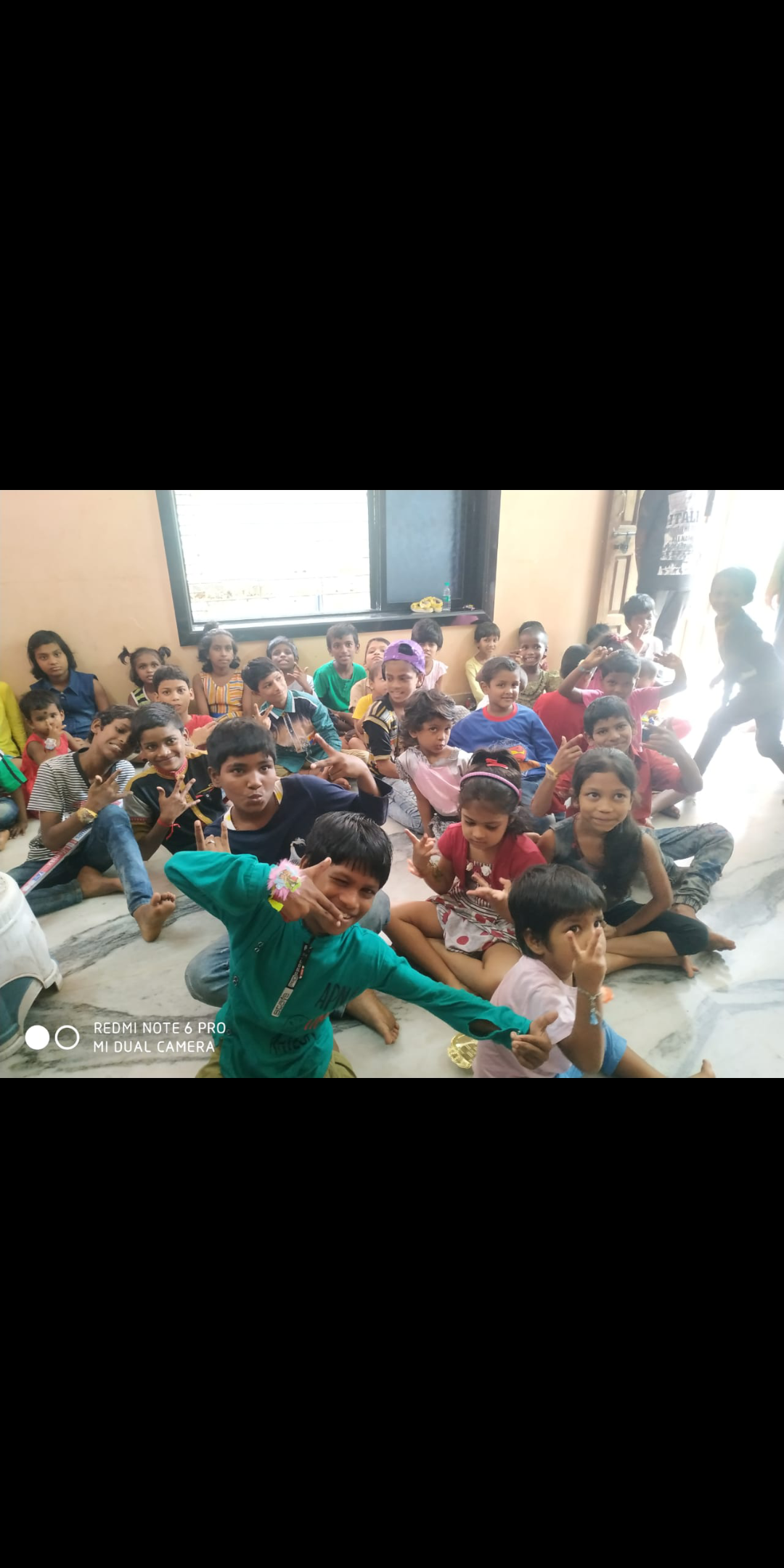 SEEING THESE KIDS HAPPY
WAS THE BEST FEELING IN
THE WORLD
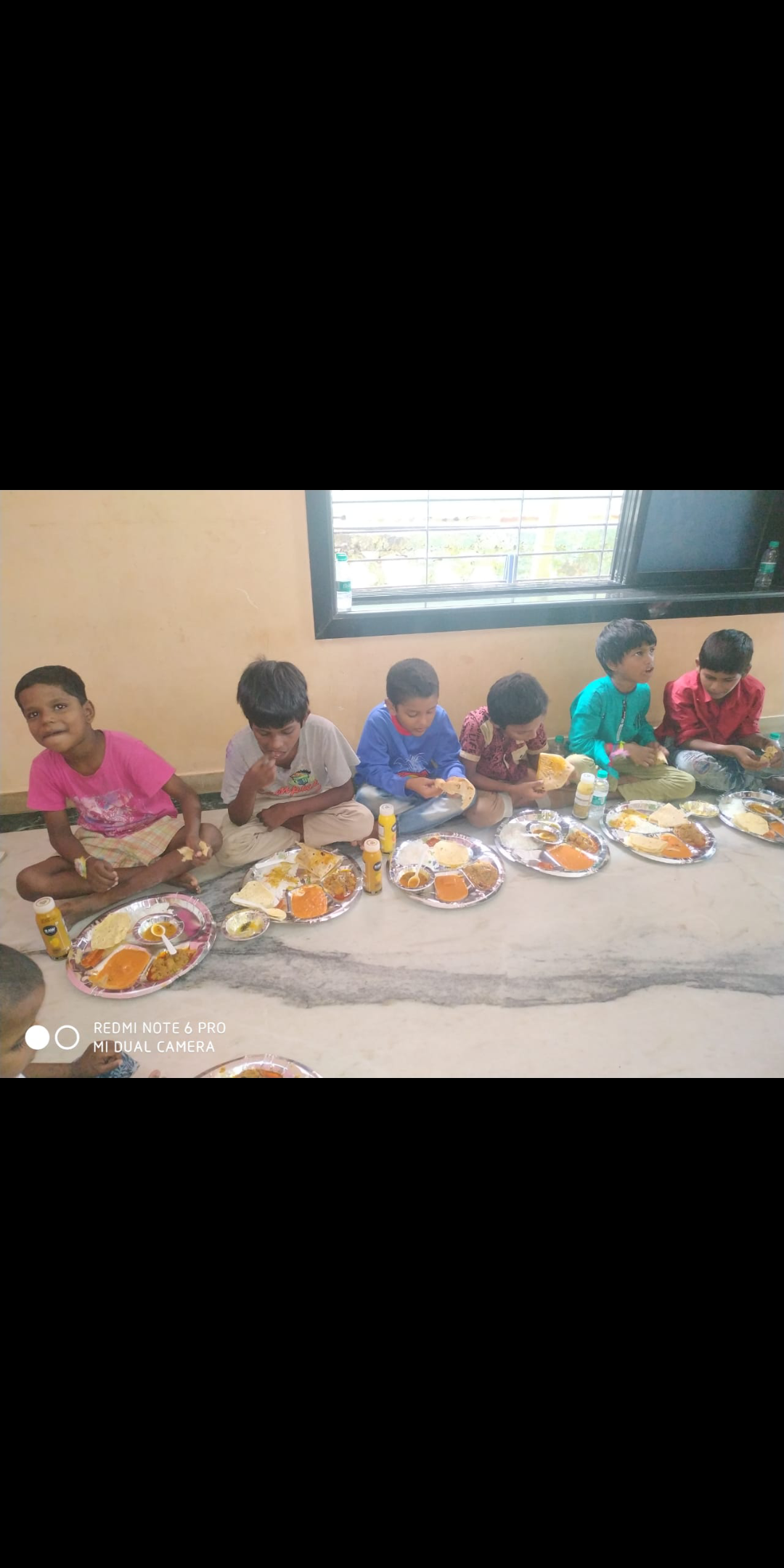 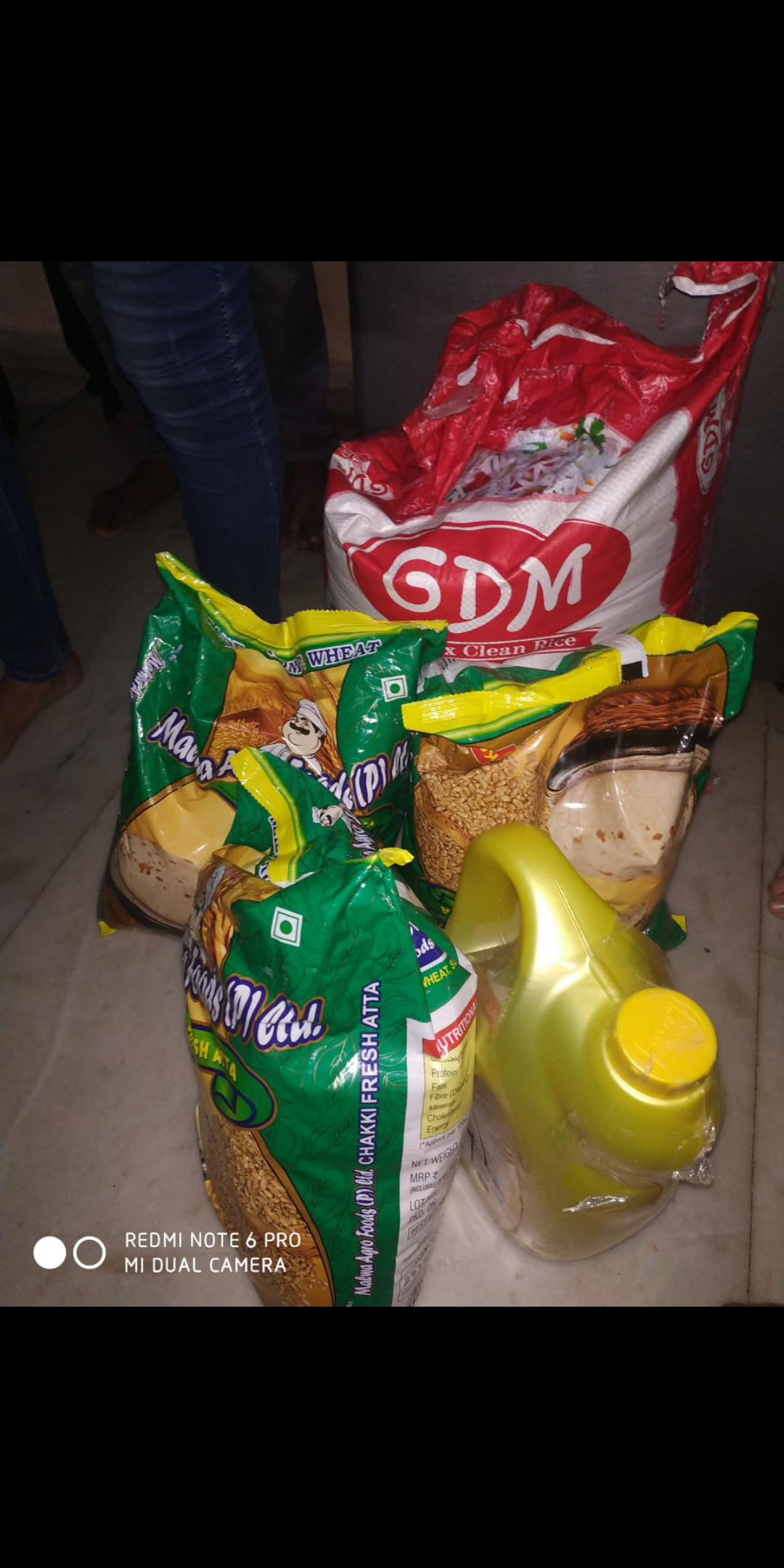 BEFORE YOU COMPLAIN ABOUT THE TASTE OF YOUR FOOD,
THINK OF SOMEONE WHO HAS NOTHING TO EAT
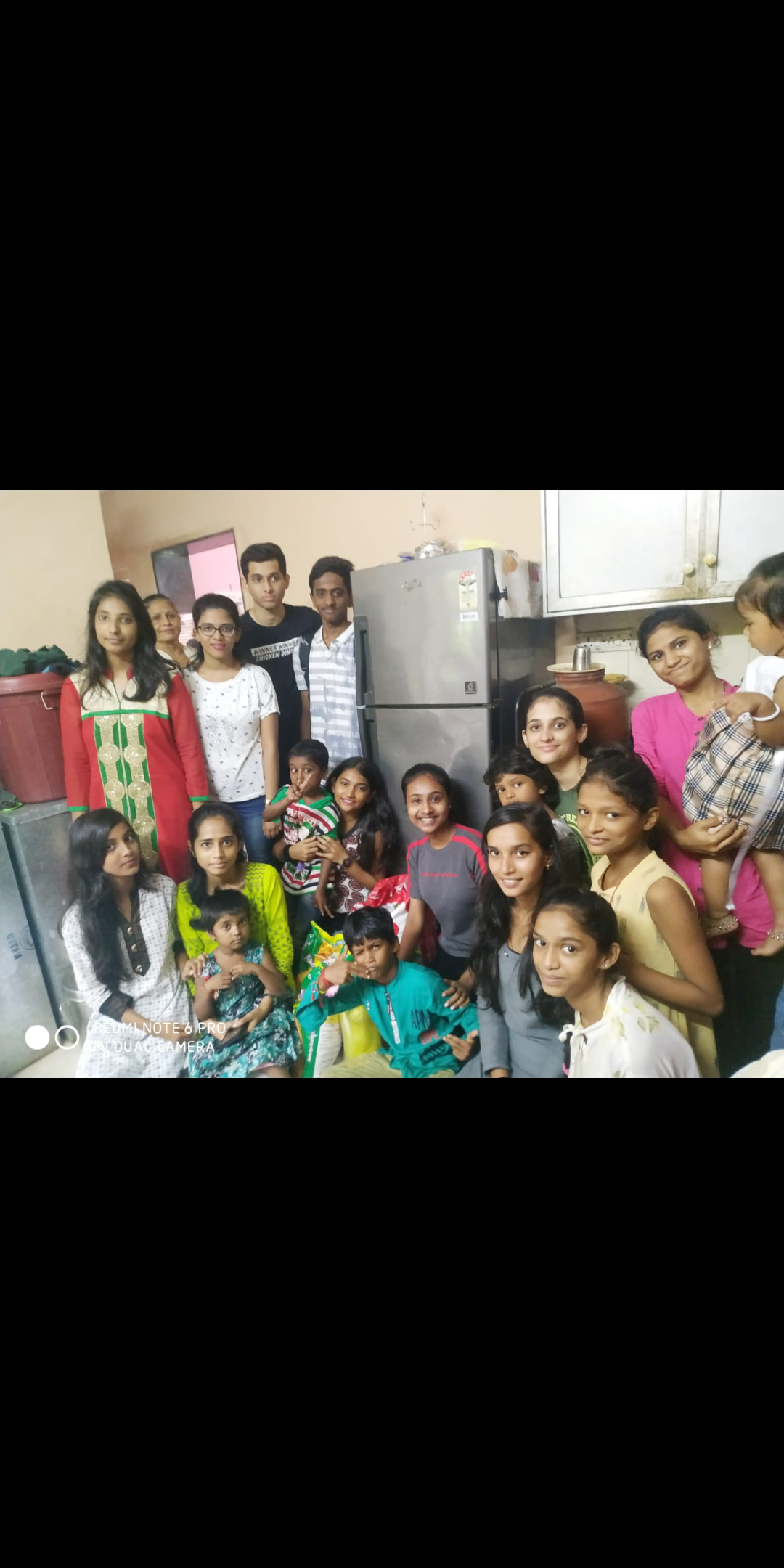 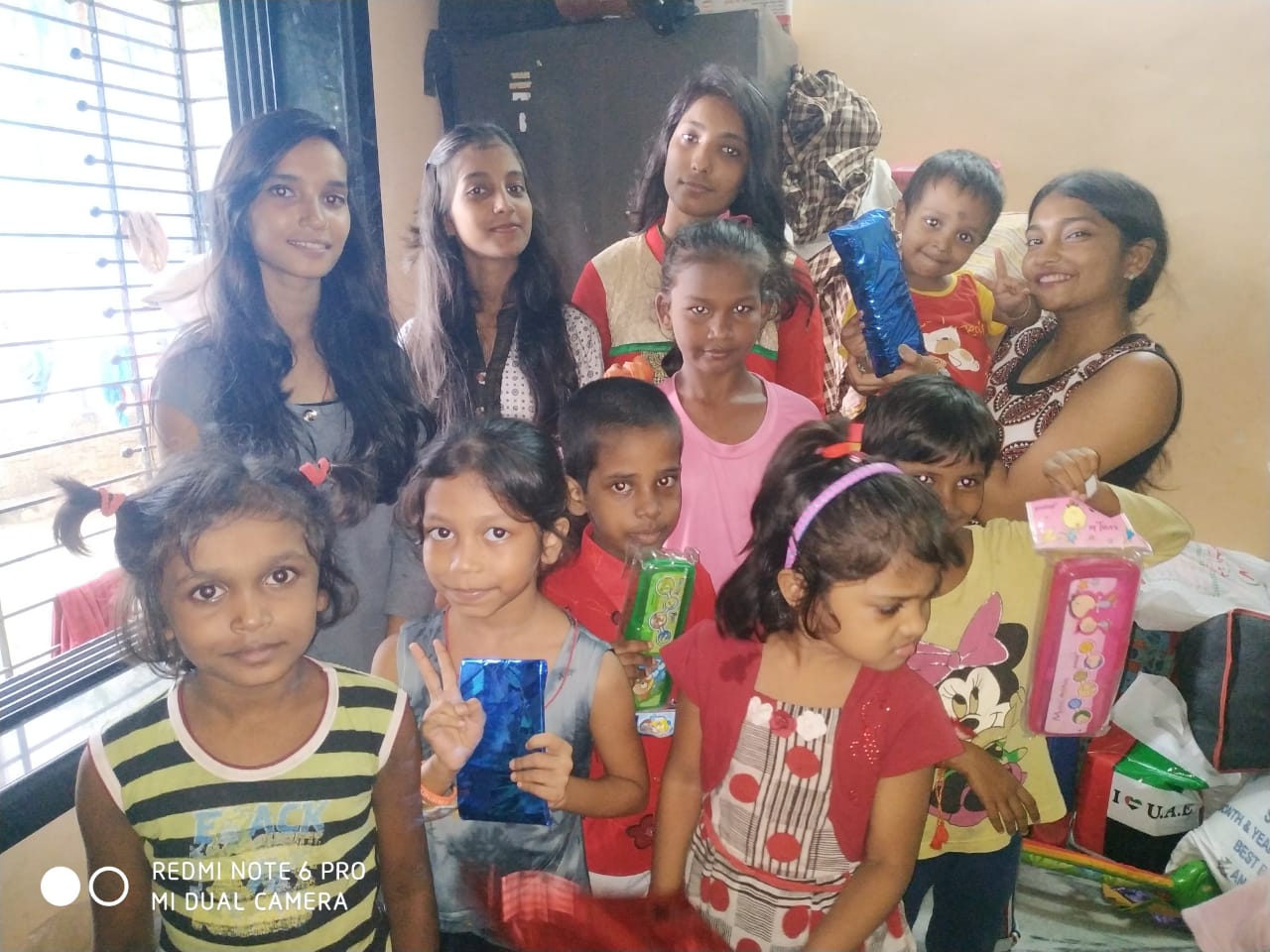 BE THE REASON
BEHIND 
SOMEONE’S SMILE
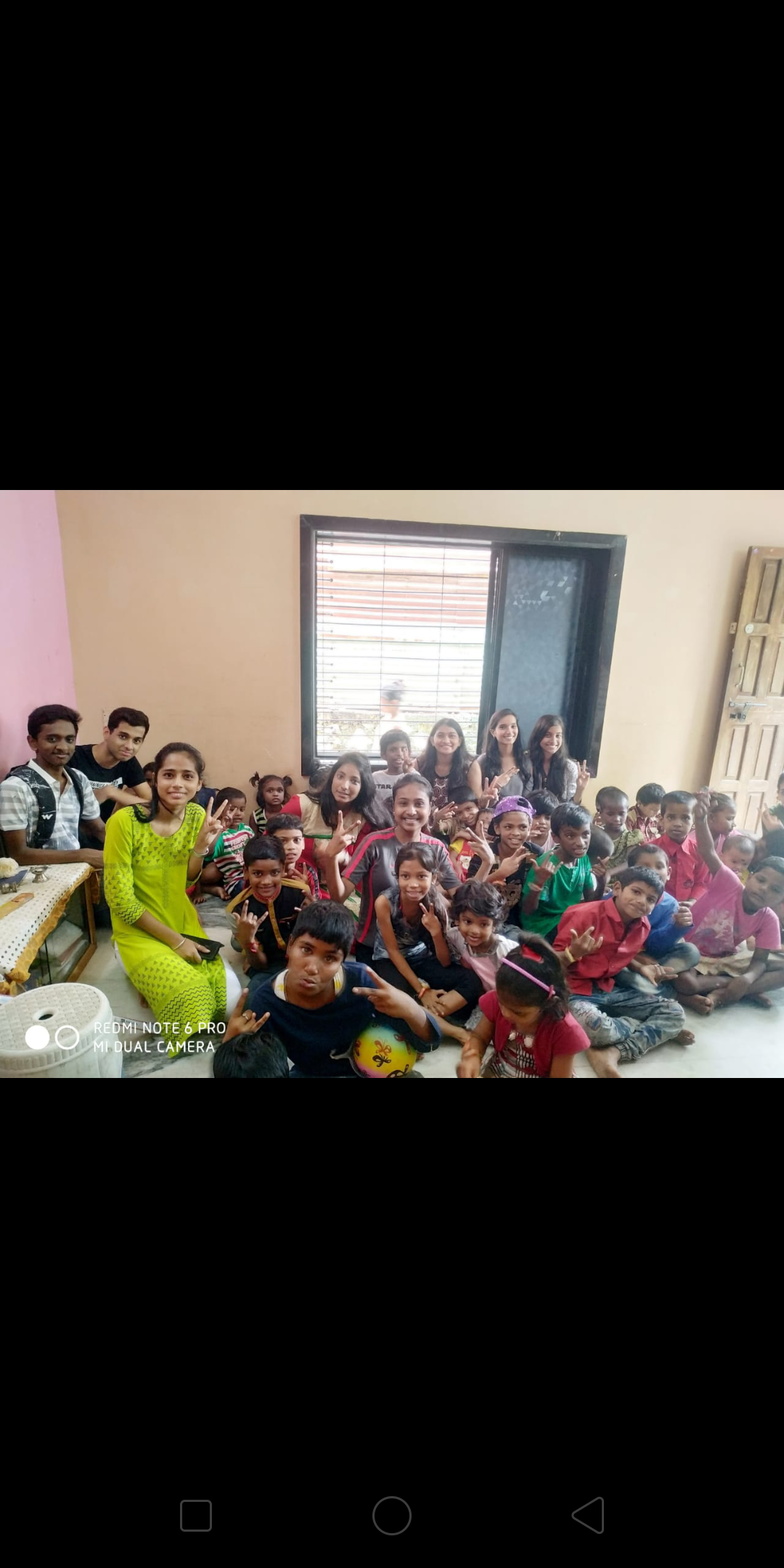 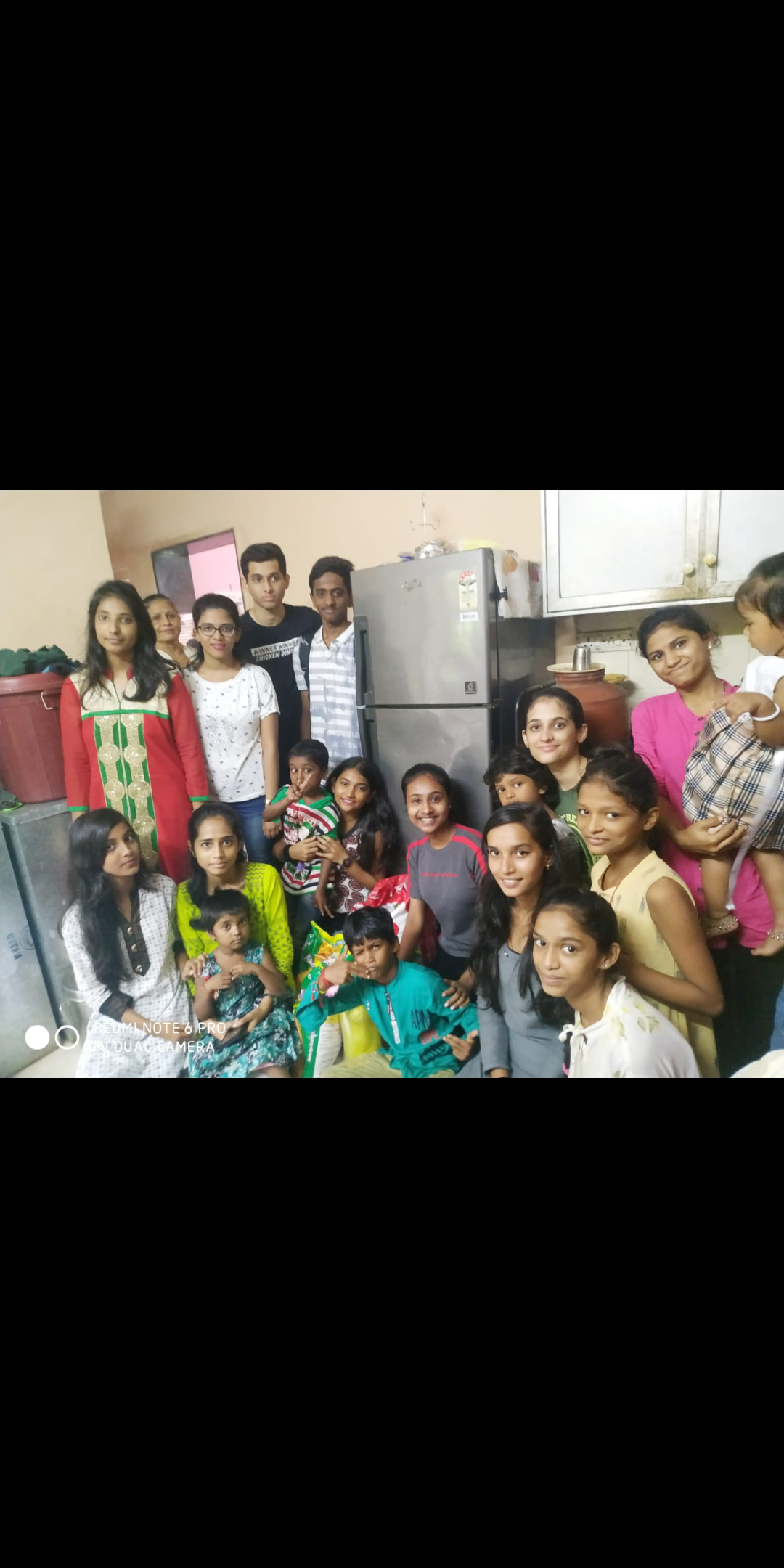 WAS A FUN TO SPEND SOME TIME WITH THESE KIDS
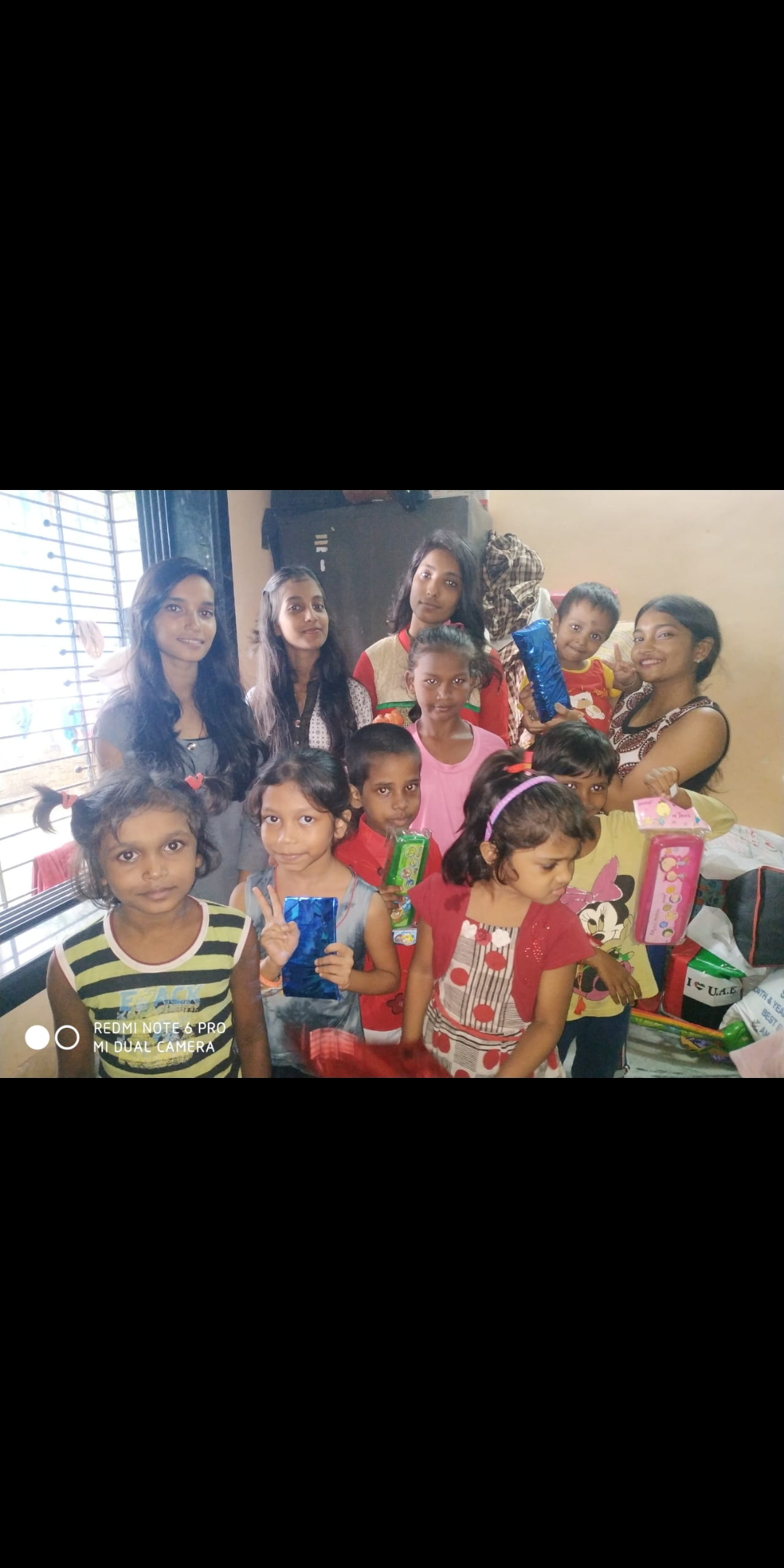 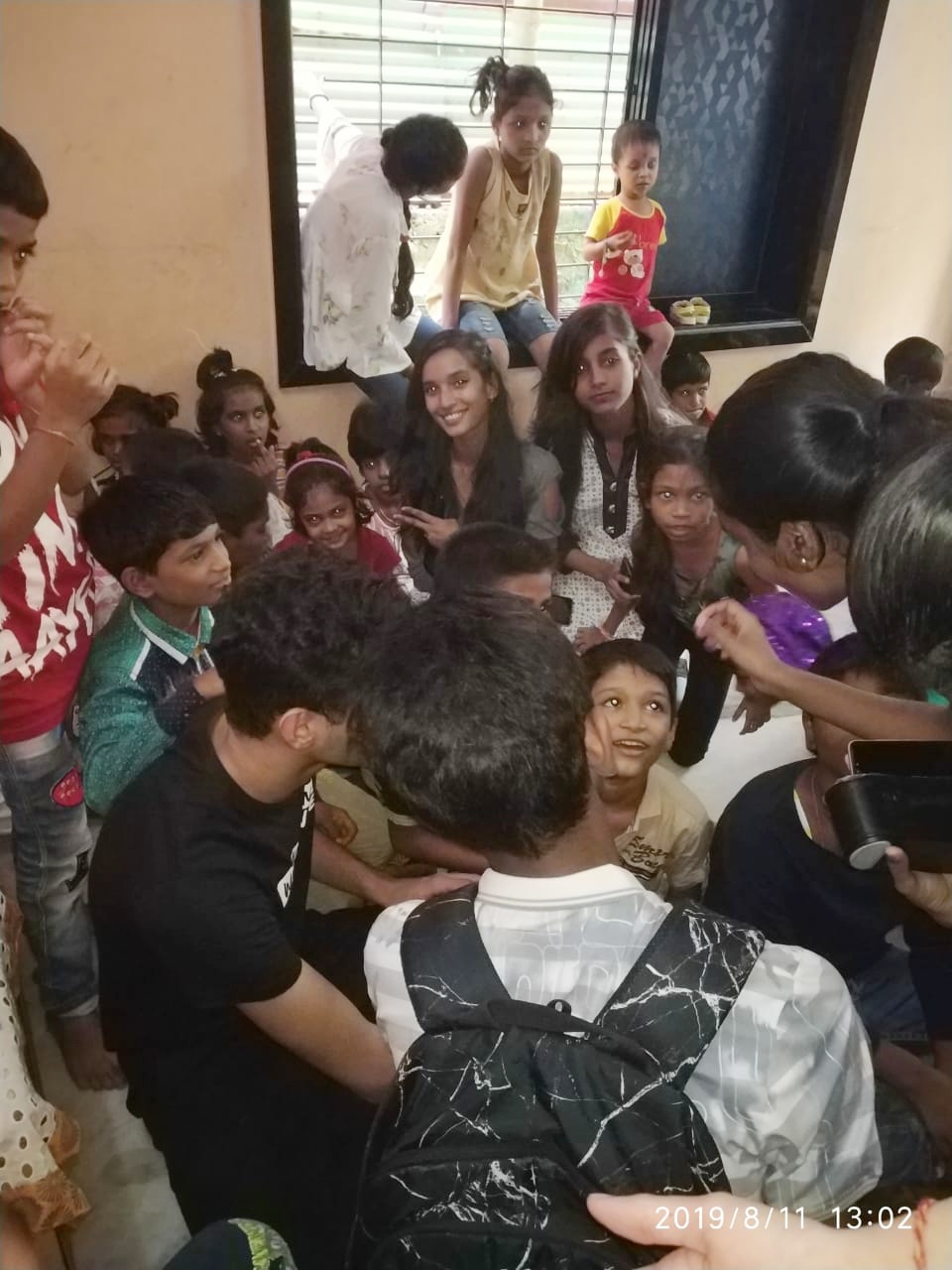 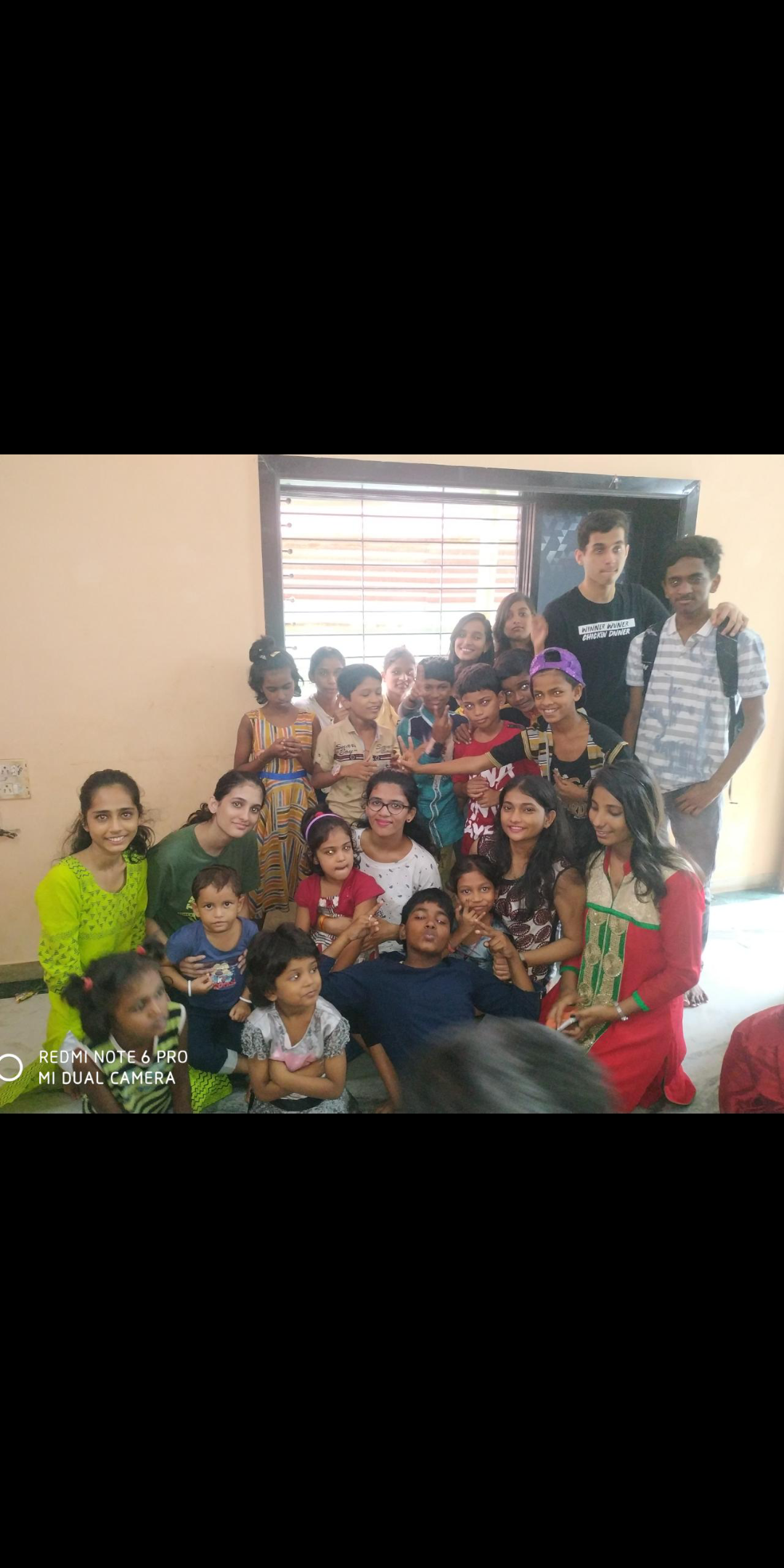 NO ONE CAN HELP EVERYONEBUTEVERYONE CAN HELP SOMEONE
GROUP MEMBERS
SIDDHI
MAITREE 
REBECCA 
ARCHANA
DIKSHITA
AFREEN
SEJAL
NEHA
NIDHI
MANAV 
APURVa
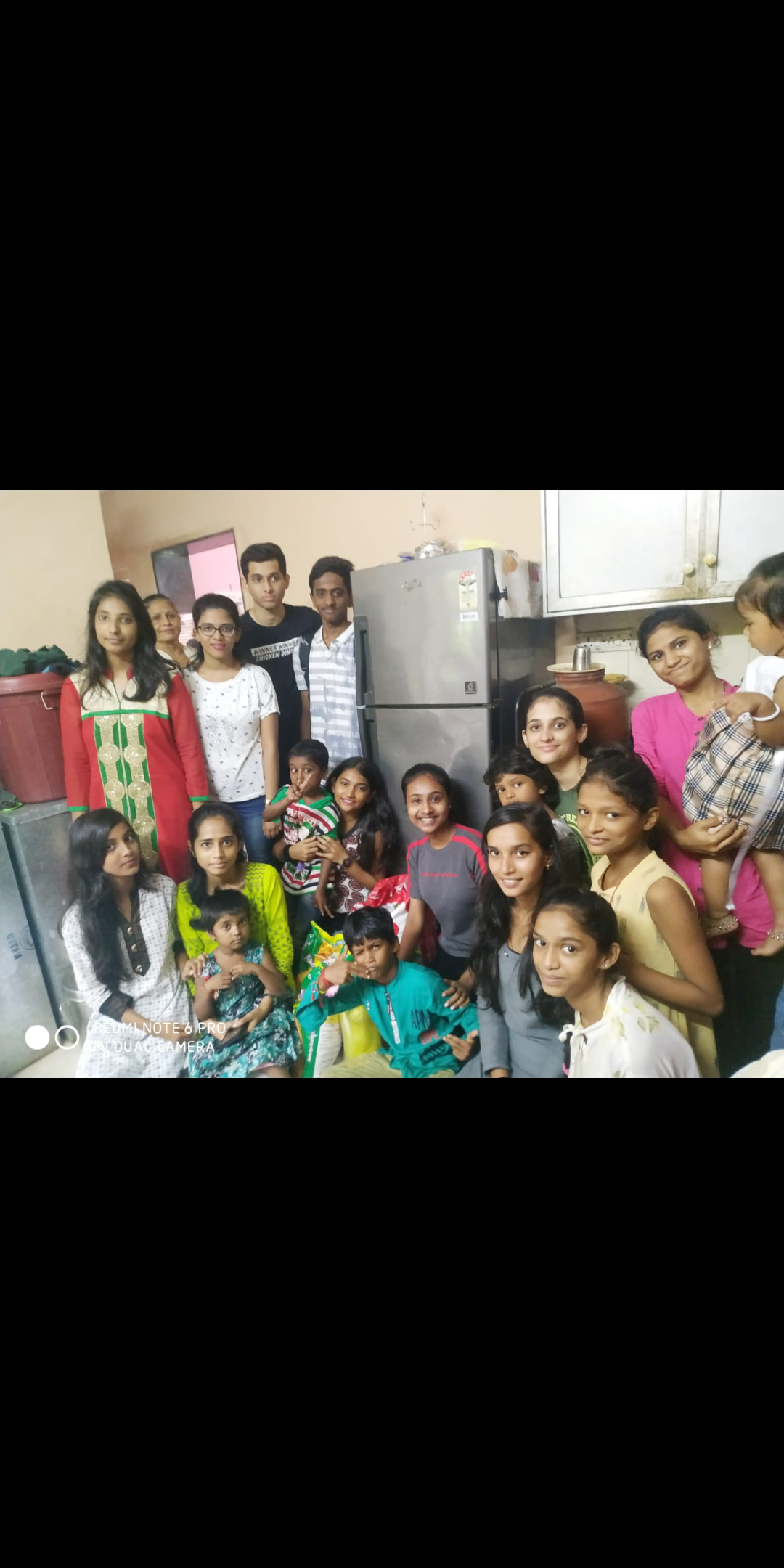 THANKYOU
-DIV A